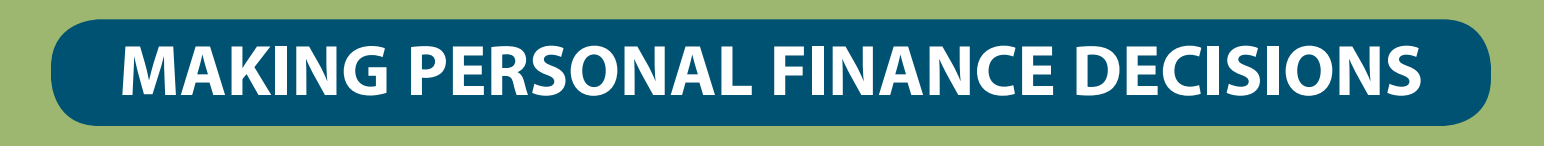 Unit 1: Thinking Economically
Lesson 1A: The Wealth Game—
Factors for Success
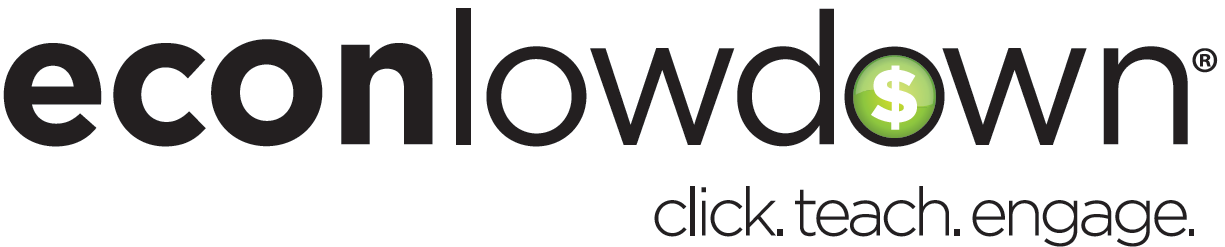 ©2018, Minnesota Council on Economic Education. Developed in partnership with the Federal Reserve Bank of St. Louis. 2016 Revised Edition.
Compelling Question
How do personal characteristics and skills affect a person’s financial wealth?
Lesson 1A
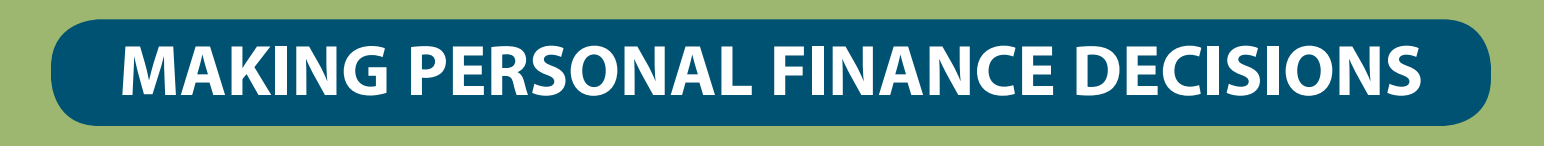 Handout 1A.1: The Wealth Game—Example*
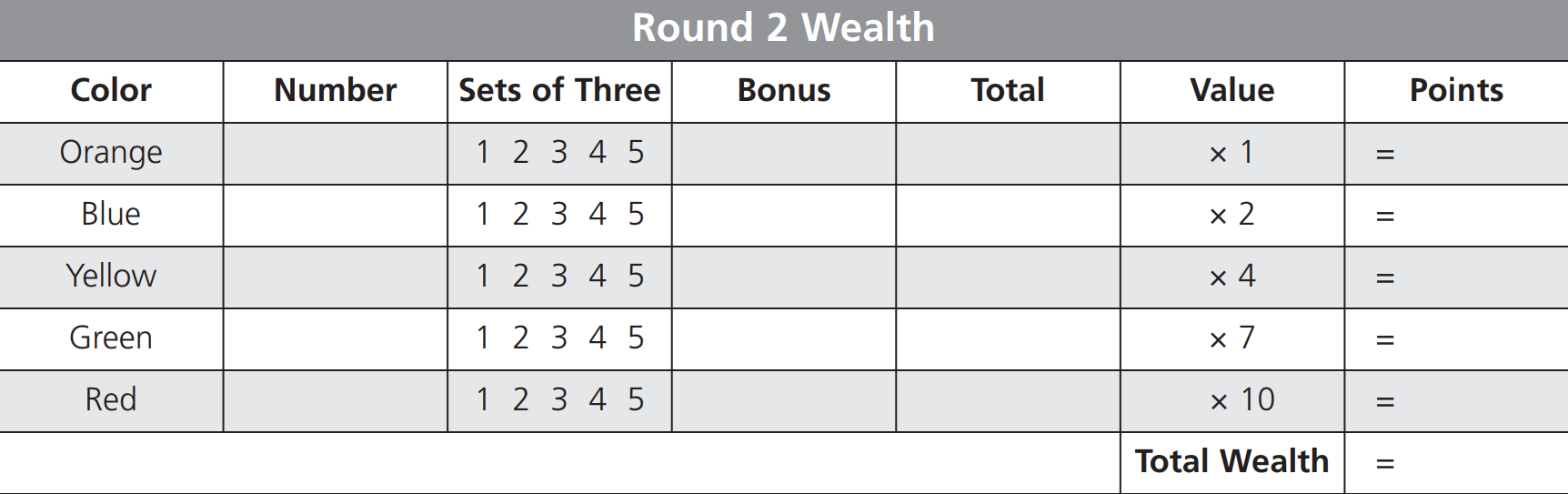 6
11
17
34
2
0
2
20
54
Lesson 1A
*Corresponds to Procedure Step 3.
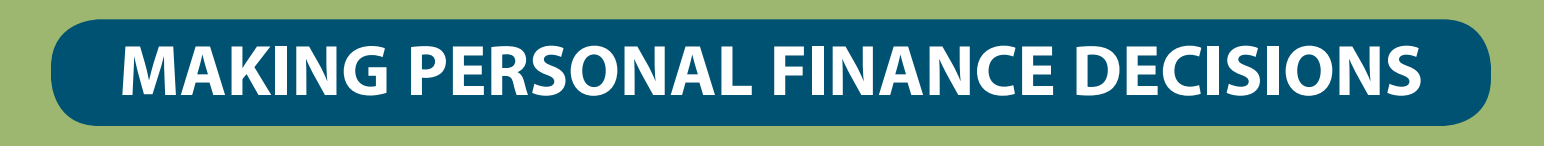 Handout 1A.1: The Wealth Game—“Poor” Wealth Count*
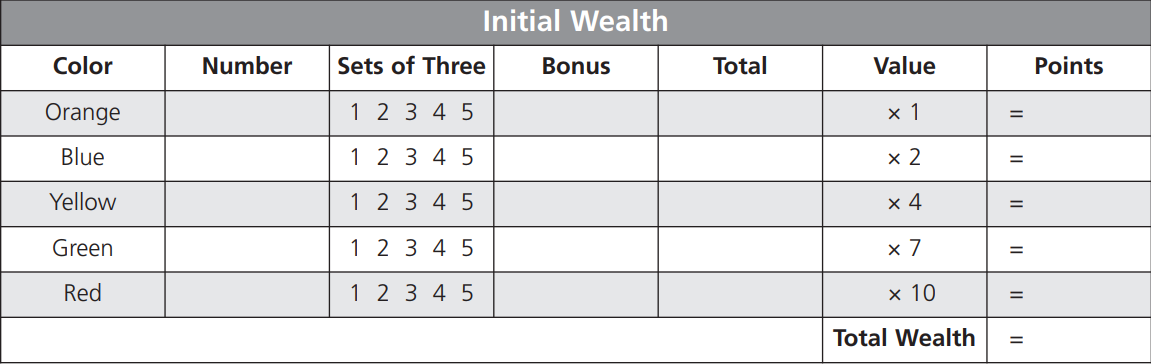 1
5
6
6
0
4
2
2
0
2
2
8
0
1
1
7
25
Lesson 1A
*Corresponds to Procedure Step 4.
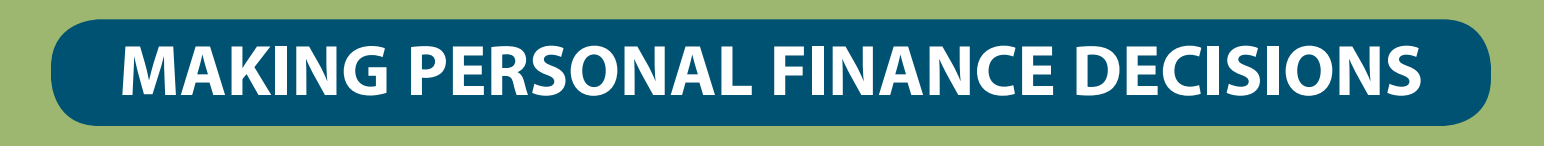 Handout 1A.1: The Wealth Game—“Middle-Class” Wealth Count*
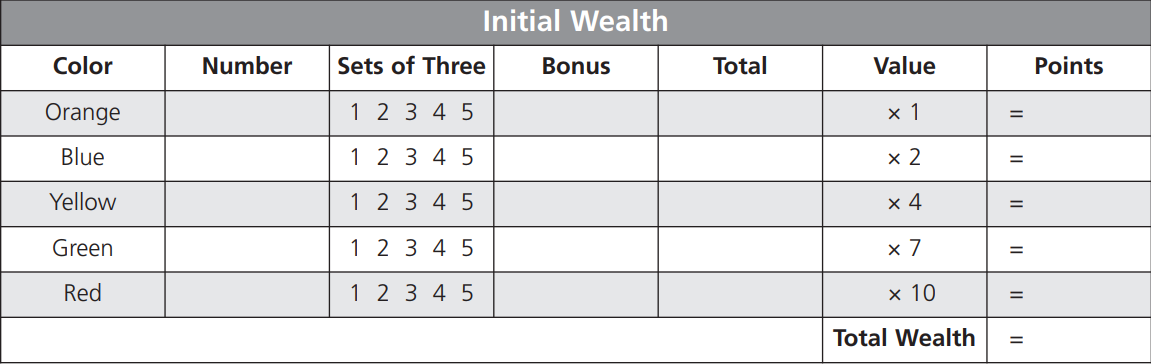 6
6
5
1
12
1
5
6
2
0
2
8
14
2
0
2
0
10
1
1
50
Lesson 1A
*Corresponds to Procedure Step 4.
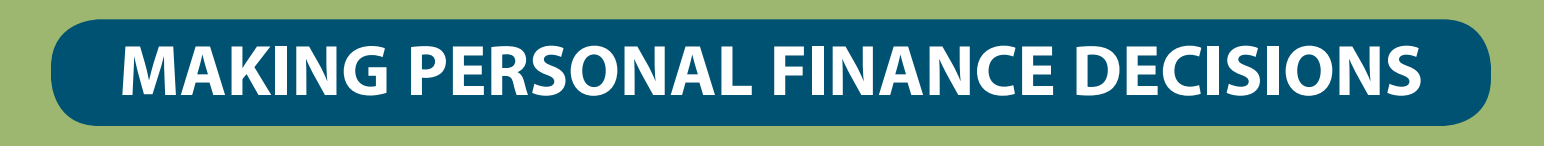 Handout 1A.1: The Wealth Game—“Rich” Wealth Count*
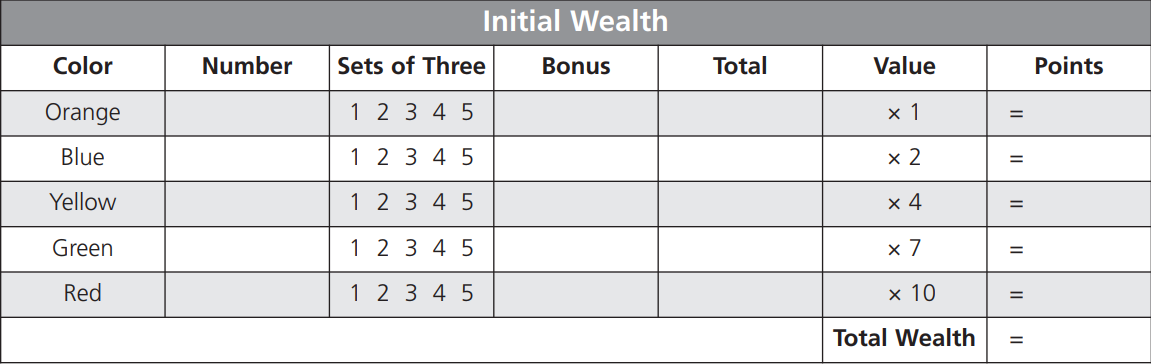 4
1
5
5
12
5
1
6
6
5
1
24
0
2
14
2
20
0
2
2
75
Lesson 1A
*Corresponds to Procedure Step 4.
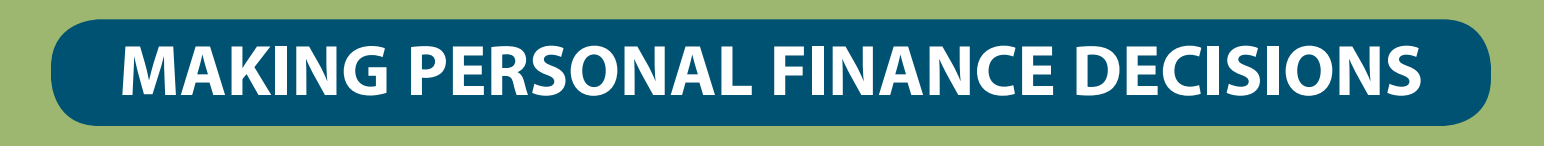 Handout 1A.1: The Wealth Game—After-Trading Example*
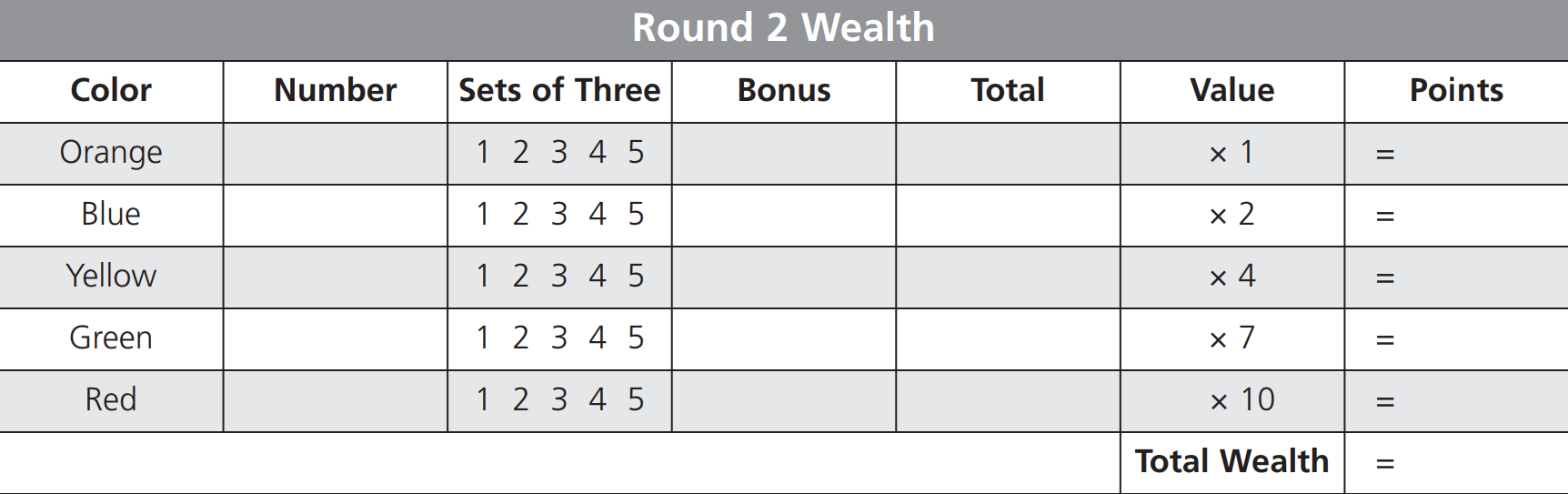 22
12
10
22
6
32
16
10
6
3
9
36
1
2
14
0
104
Lesson 1A
*Corresponds to Procedure Step 7.
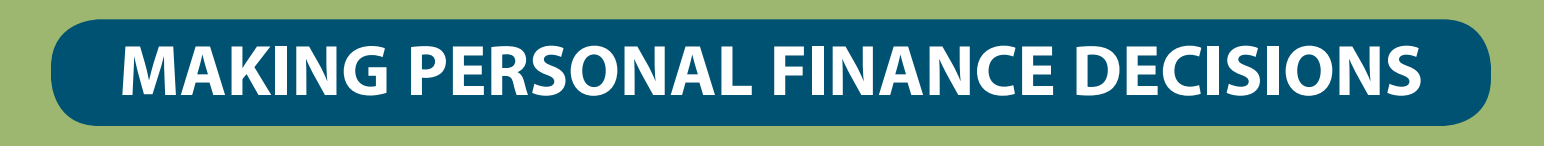